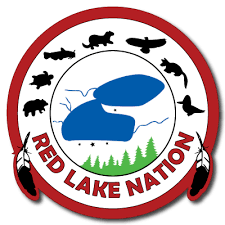 Continuum of Care Support Model
Red Lake Nation Filling on the Gaps
Red Lake’s Response to Community, Programs and Leadership Meetings
Programs to Combat Issues
Detox Center – Wellness Care Unit
MARS program expansion, new building
New Treatment Center in Red Lake
Congregate Homeless Shelter for those with Substance Abuse issues
Supportive Housing Unit  
Sober Village
Identified Issues around Substance Abuse
Overdoses on the Rise
Need Different Types of Programs for Meeting Members where they are 
Lack of Housing
Congregate Shelter
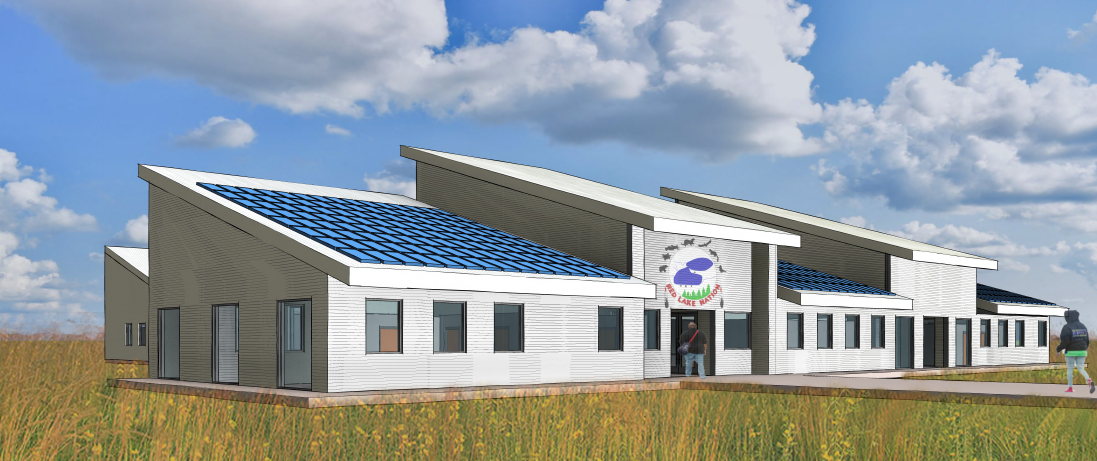 3 levels of support, crisis, transitional and sober living
72 Beds
16,500 sq. feet building
Project Cost $10 Million 
DHS Rural Grant Submitted on 9-21-23
IF awarded, Project Begins 2024
Detox Treatment – Wellness Care Unit
Conceptual Building Layout
5 sleeping rooms
3630 sq. feet, Module Unit
Projected 2024 Project
Potential Location, Next to Red Lake’s Justice Center
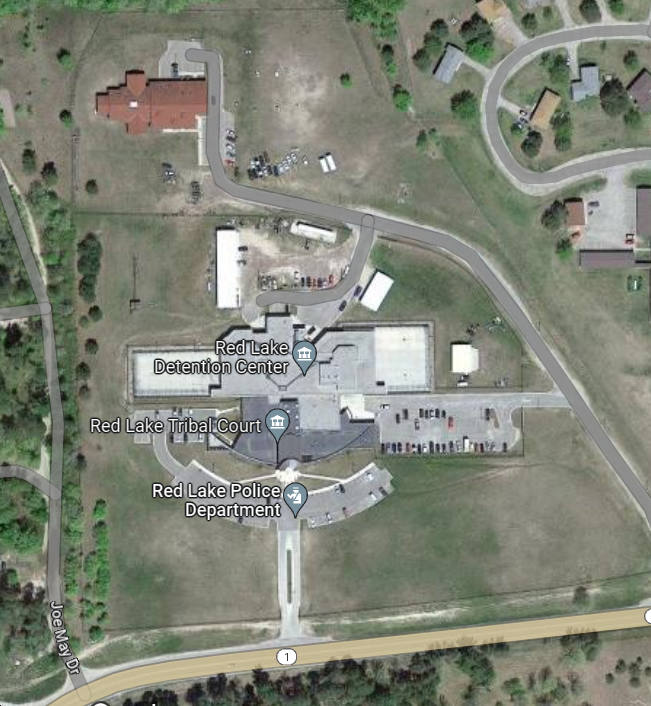 X
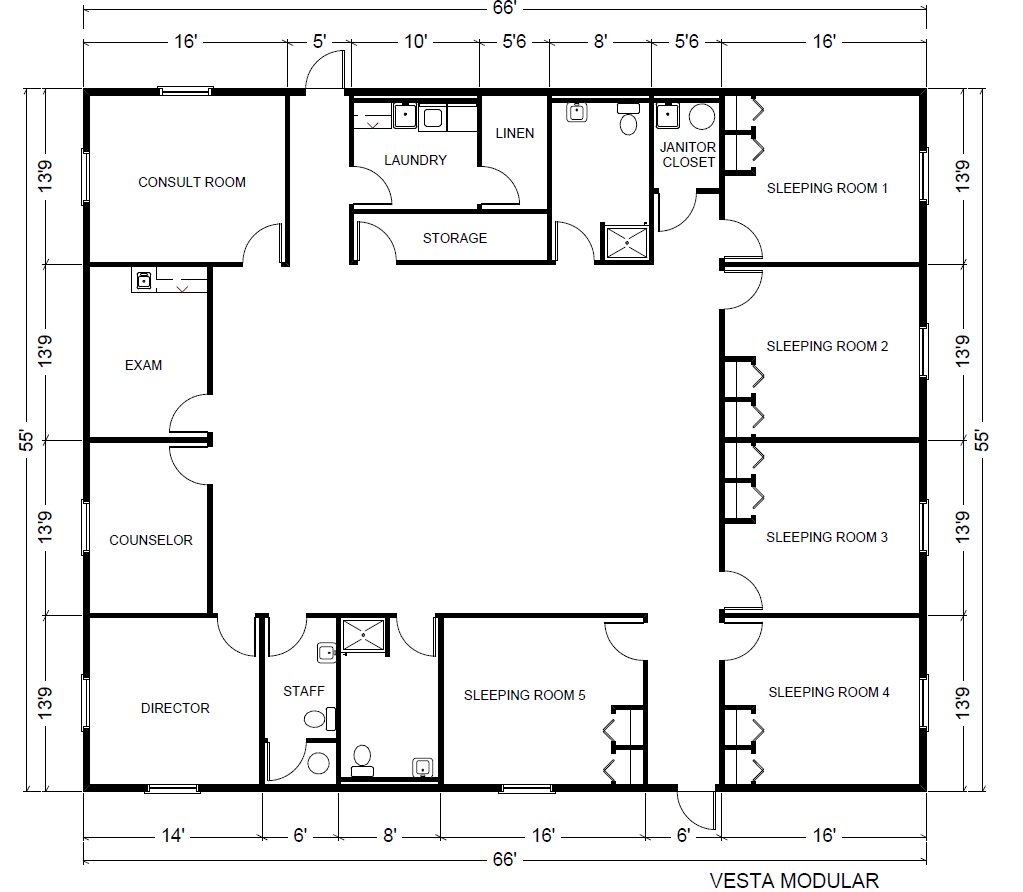 New MARS Program Building
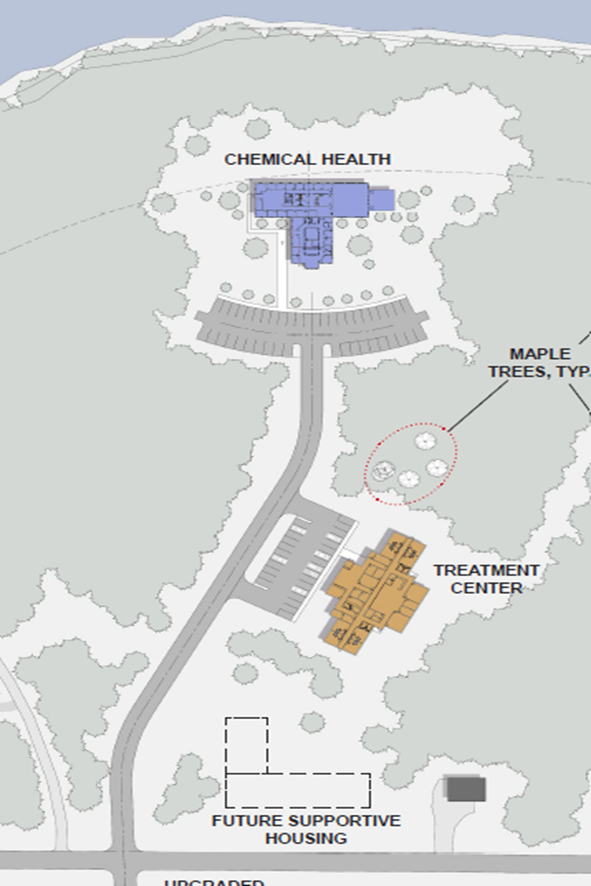 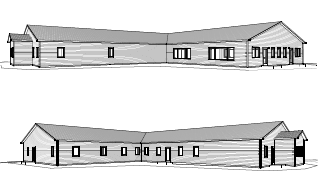 Dosing Program
8,800 sq. feet, Modular Unit
Services 55 tribal members 
Project Cost $2.5 Million, internally funded
Phase 1 of 3 building for this site
New Red Lake Treatment Center
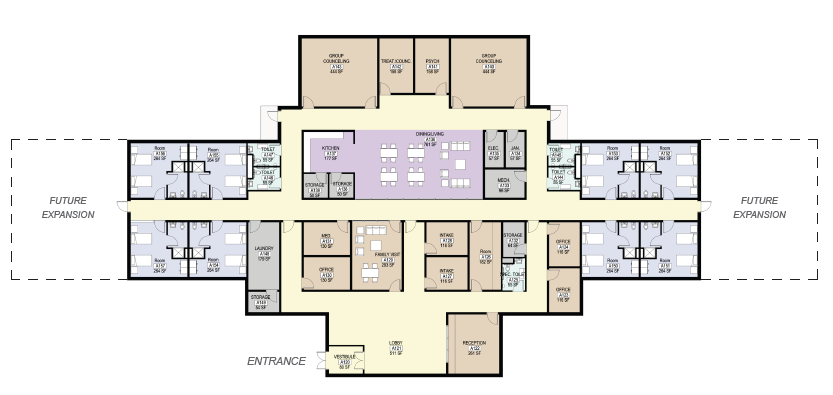 16 Bed Unit
18,000 sq. feet
Phase 2 of 3 for Buildings 
Project Estimate $5-7 Million, 50% internal funds and 50% loan options 
Depending on Funding Source 2024 -2025 start time
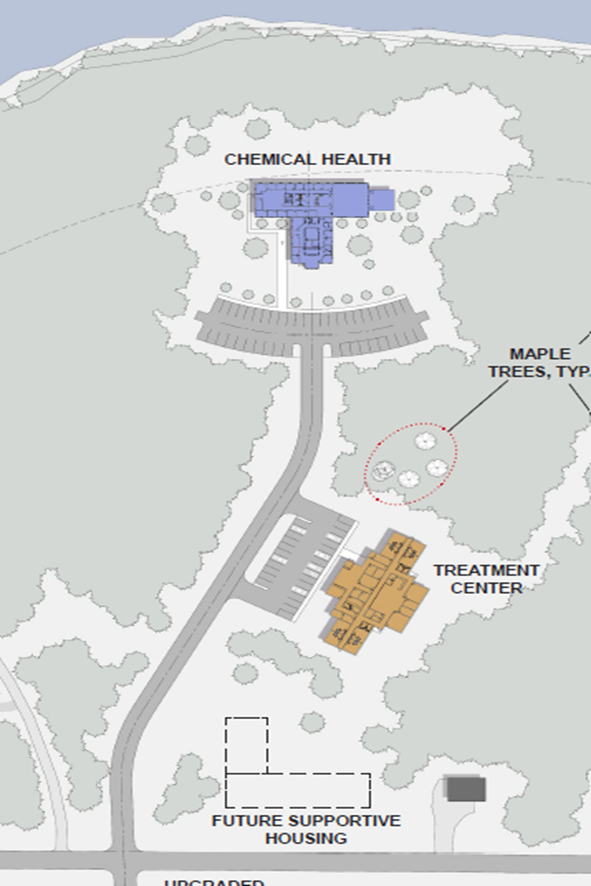 Supportive HousingProject
Identified Space
24 Bed Unit
Support Services on Site
Workforce Assist Programming
Transitional – No Time Limit 
Researching options for funding 
Phase 3 of 3 for Building on Site
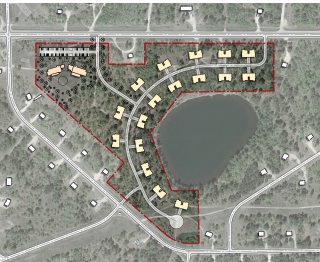 Sober Village
Duplex, Triplex and Four-plex Housing options
House Projections 50+ Members and Families 
Supportive Service Programs on Site
Conceptual Site Plan
Researching Modular Units vs Stick Build 
Researching Options for Funding
Questions ?
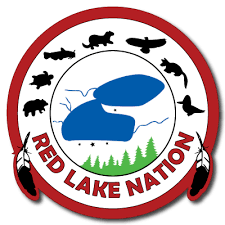